Palvelutarpeesta palvelutuotteeksi. Sosiaalisen kuntoutuksen aseman vakiinnuttaminen palvelujärjestelmässäHankkeen arviointi
Ohjausryhmä 11.3.2020

Kati Kataja
Marjo Romakkaniemi
Arviointisuunnitelma
Hyvien käytäntöjen rakentuminen osaksi kuntien ja alueiden palvelurakennetta
miten palvelumuotoilun keinoin onnistutaan tuottamaan sosiaalisen kuntoutuksen toimintamalli ja
miten uudenlaiset toimintamallit onnistutaan integroimaan osaksi olemassa olevaa palvelujärjestelmää ja 
millaisia kriittisiä tekijöitä palvelumallin integroimiseen liittyy?
2
11.3.2020
Palvelumuotoilun vaiheet
1) kenelle ? – ymmärrys asiakkaasta ja asiakkaan palvelukokemuksista
2) mitä ja miten? – palvelun tuotteistaminen
3) miksi? – palvelun jalkauttaminen ja juurruttaminen
3
11.3.2020
KENELLE? - Asiakasymmärrys
Heterogeenisuus
Ongelmien vaihtelevuus keston ja vaikeuden mukaan

Ei heillä välttämättä mitään isompaa ongelmaa. Et jotenkin se, että ei ole tarpeeksi sairaita tai ongelmaisia saadakseen jotain (muuta palvelua), niin että ollaan sitten pikkusen hukassa
Se on se arjen hallinta, se elämäntilanne mikä, siel on se sosiaalinen elämäntilanne on sillai sekaisin, ettei pysty vielä sitoutumaan työtoimintaan säännöllisesti. 
Mut niin monta epäonnistunutta kokemusta ja nyt sitte kokeillaan tällä tuella, että saataisko vahvistettua vielä sitä henkilöä oikeesti
4
11.3.2020
Nuorten aiempia kokemuksia palveluista
puuttumattomuus
kiinnipitävien ympäristöjen puute tai ulkopuolelle jääminen, luottamuksen mureneminen (aikuisiin, itseen, omiin mahdollisuuksiin)
katkenneet prosessit, epäonnistuneet asiointiyritykset
asioimisen vaikeus
epäonnistumisen kokemukset, ulos jäämisen kokemukset
vetäytyminen
 Ongelmien kehkeytymisen prosessi!
5
11.3.2020
 Merkitys palveluille
Väliinputoaminen, ongelmien kasaantuminen – monitoimijainen verkosto - yhteistyö
Sosiaalisen kuntoutuksen palvelun viimesijaisuus – matala kynnys 
Valmentaminen muihin (”ensisijaisiin”) palveluihin
Palvelun henkilökohtaisuus – murentuneiden prosessien käynnistäminen uudelleen
Alisuoriutuminen – onnistumisen kokemukset
Osallisuuden kokemukset
Joustavuus – paikka, aika, toimintamallit
6
11.3.2020
MITÄ, MITEN?
7
11.3.2020
Riittävä jaettu ymmärrys
Voi syntyä vain yhteisen keskustelun ja yhteydenpidon jatkuvuuden kautta
Kerran luodut verkostot rapautuvat ”vähäisen käytön puutteessa” (toimijat vaihtuvat, toimintamallit ja –prosessit muuttuvat, resurssit, säädöspohjat muuttuvat jne.)

Mutta että ku se on nyt semmonen hämärä käsite ni sen alle voijaan ympätä ihan mitä vaan, ja sanotaan että no tämmöstä me tehhään ja kyllähän tässä, tämähän kuntouttaa ja näin
8
11.3.2020
Sosiaalinen kuntoutus
Paikallisuus
Palvelujärjestelmän, resurssien, toimintamallien, asiakkaiden ohjautumisen jne. paikallinen erityisyys
Sosiaalinen kuntoutus - Sosiaalinen kuntoutuksessa
Miten kuntoutumisen tarpeen syyt nähdään (poikkeavuus, toimintakyky, vamma – lähiyhteisö, palvelut, asenteet)
Nuori vuorovaikutussuhteissaan – suhteiden rakentaminen
Uudenlaiset kokemukset, uudenlaiset roolit (suhteessa minäkäsitykseen, toiminnan mahdollisuuksiin)
Nuoren oikeuksien toteutuminen – palveluiden saaminen, palveluissa navigoiminen  siltojen rakentaminen
 Asiantuntijuus kulminoituu luottamuksellisen suhteen kautta yksilöllisten tilanteiden ymmärtämiseen ja sensitiiviseen kohtaamiseen – minkä aika on nyt?
9
11.3.2020
”sosiaalinen ei synny siitä, mitä ihmiset ovat vaan siitä mihin he ovat suhteissa”
10
11.3.2020
Tuotteistaminen
Ei sovi sosiaalisen kuntoutuksen ajatukseen
Ikävä sana, tulee näppylöitä
Rajaako se nuoria ulos
Mitä, miksi, kenelle, millä tavalla, millä hinnalla 

Sit se, et se jotenki kuvataan ja kerrotaan, et kyllä me oikeesti tiietään, mitä me tehhään ja tämä on ammattilaisten työtä. Tää ei oo sillai, että kuka tahansa päivystävä empaatikko tämän hoitaa.
11
11.3.2020
Palvelumuotoilu tuotteistamisessa
Asiakkaan palvelukokemus pohjana
Tiedostetaan mitä tehdään, tiedostetaan ongelmat
Asiantuntijuus syvenee
Palvelua jäsentävää
Merkitystä asiakkaiden ohjautumiseen oikeaan palveluun, asiakasprofiilien selkeytyminen
12
11.3.2020
Sosiaalisen kuntoutuksen keskeiset ideat - tuote
Riittävän pienet askeleet, pitkäjänteisyys, riittävä tila ja aika
Nuoren valmiuksia tunnistava riittävän intensiivinen ohjaus – nuoren itsemääräämisoikeus
Nuoren vaikutusmahdollisuudet omaan palveluprosessiin sekä toimintaan, aito osallisuus
Yhteisöllisyys (yhdessä tekeminen, vertaistuki, verkoston laajeneminen, toiminta yhteisön hyväksi, rikkautena ryhmän jäsenteen erilaiset tilanteet)  nuoren ehdoilla
Toiminnallisuus (onnistuminen, uuden kokeileminen, päämäärätietoinen toiminta) – mielekkyys, oman toiminnan merkityksellisyys lopputuloksen kannalta
Sisältöjen notkeus
13
11.3.2020
Juurruttaminen
14
11.3.2020
Kriittiset tekijät juurruttamisessa
Toiminnan kuvaus: kenelle, mitä, miksi? – toiminnan perustelut palvelurakenteessa, mitä aukkoa paikkaa
Vastuiden määritteleminen: vastuut ja koordinaatio nuoren palvelupolla, hallinto: kuka maksaa, kuka tuottaa, toimintamallit – rajat ja niiden ylitykset
Osaaminen ja asiantuntijuus (oikea-aikaisuus, tarpeenmukaisuus)
Monitoimijaisen palvelujärjestelmän toimivuus: yhteistyön sujuvuus ja ylläpitäminen
Joustavuus, työkulttuurit
Asiakasjärjestelmät, tiedonkulku
Johtaminen
Poliittinen ilmapiiri ja asenteet
Tiedottaminen, markkinointi – moneen kertaan, eri yleisöille
15
11.3.2020
Johtaminen
Vastuiden selkeys ja jakaantuminen
Työkulttuurit
Tiedonkulun käytänteet
[Speaker Notes: rajojen ylityksiä: kulttuuristen, asenteellisten, rakenteellisten ja asiantuntijuuteen liittyvien rajojen ylittämistä. Erilaisten toiminta- ja työkulttuurien, reviirien, asiantuntijuuksien rajojen ja valta-asemien ylittäminen edellyttää yhteisen kielen ja asiantuntija-alueiden löytymistä, rohkeutta ja valmiutta oman ymmärryksen laajentamiseen ja reflektioon sekä yhteisen tietämyksen rakentamista. (Kekoni ym. 2015, 30.)
Moniammatillisen yhteistyön haasteet liittyvät tutkimusten mukaan viranomaisten keskinäisen vuorovaikutuksen puutteisiin, tietojen vaihdon käytänteiden puutteisiin, salassapitosäännösten erilaisiin tulkintoihin, palveluiden koordinaation ongelmiin, työntekijöiden vaihtuvuuteen ja kiireeseen. Ongelmat voivat liittyä myös työpaikkakulttuuriin, yksin työskentelemisen perinteeseen, toisten vastuiden, roolien, työn ja työprosessien huonoon tuntemiseen, erilaisiin ajattelutapoihin ja kieleen. (Leppäkoski ym. 2017, 200-204.) Yhteistyön ongelmat on tunnustettu jo pitkään ja Marja-Leena Perälän ym. (2012) tutkimuksen mukaan ongelmien tausta liittyy mm. johtamiseen ja palveluiden tukirakenteisiin]
Sehän on se lähtökohta, kun muistelee, että se oli tosiaan viis vuotta sitten kun SOKU1 alkoi ja sitä kun suunniteltiin silloin, että kun me perinteisen palvelujärjestelmän tiesimmä, se on tämmönen. Ja se ei näitä palvele. Ja me halusimma näitä palvella. Sillon ei puhuttu vielä NEET-nuorista, mutta tiiettiin et nuoret putoaa tästä, niin mitkä on ne tavat. Kyllä siinä nyt sillai saa pitää rinnan rottingilla, että te, jotka ootte aktiivisesti tehny työtä, että lähtökohtahan olikin että pitää olla semmosta, että ne tavotetaan. Ja sitten että ne saahaan pysymään matkassa. Mitä se on sitten se joku, niin monenlaistahan siinä on kokeiltukin sitten.
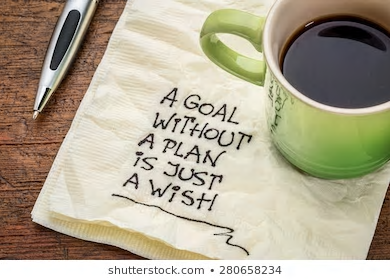 17
11.3.2020